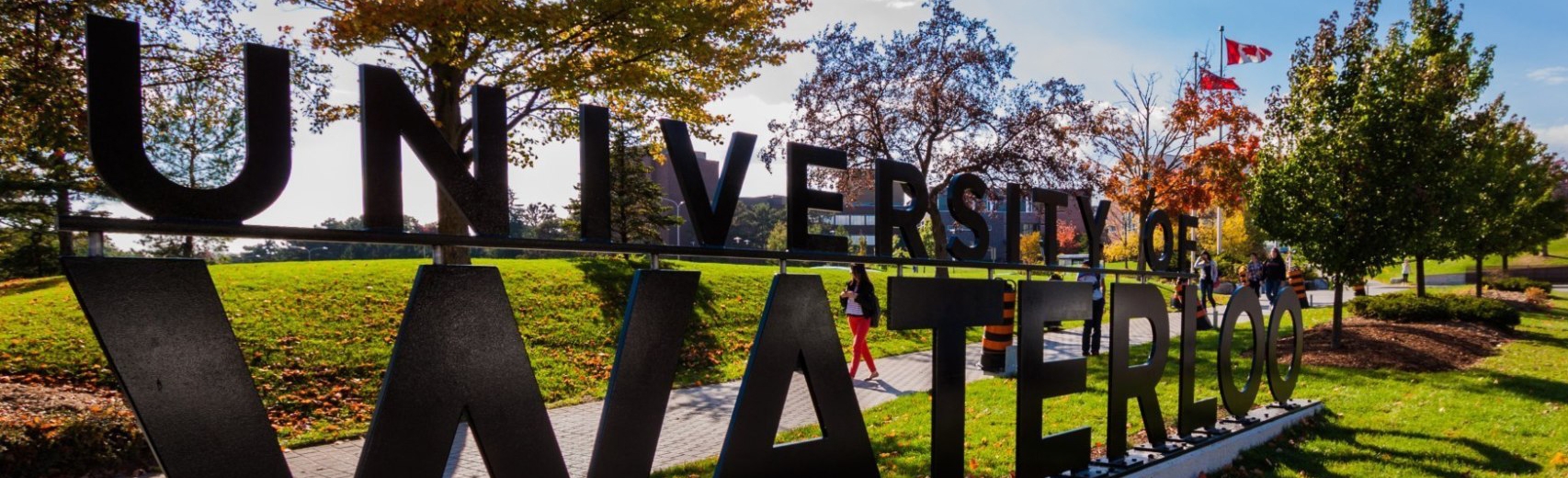 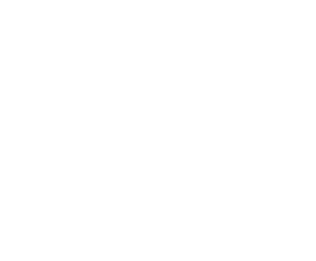 PEoPLESOFT: Day-to-DAY OPERATIONS
SESSION 5062
November 7, 2017
Canada Alliance   5-7 November 2017
presenters
Gerry Gysbers
Mike Masotti
Manager, IT Operations
McMaster University
gysbers@mcmaster.ca
Senior Operations Analyst
McMaster University
masotti@mcmaster.ca
Canada Alliance   5-7 November 2017
Manager - Servers, Storage and Architecture - McMaster University
McMaster University, Hamilton, Canada
McMaster University, founded in 1887, is a mid size Canadian University with approximately 28000 full time students.
Presentation overview
BACKGROUND & CONTEXT- A Few Questions …- Our Operations Team- PeopleSoft Implementation Timeline- Running Batch Processes: Mainframe vs PeopleSoft- Challenges, Issues
SCHEDULING, MONITORING - Centralised vs Decentralised - Recurrences: Job Sets, Jobs, Processes, Queries- Ad-Hoc Requests- Manually Submitted Job Sets
PHIRE ARCHITECT: Enterprise Application Change ManagementCode Promotion
LOOKING FORWARDAutomation? Tools? Starting Out With Splunk …
Canada Alliance   5-7 November 2017
BACKGROUND & CONTEXT
A few questions for the audience …
- Did anyone here use a mainframe for Finance, Human Resources, 
  Payroll, Registration or Admissions? - Does anyone here use a Workload Automation solution ? - Does anyone here dedicate resources to centralizing the function of  batch processes?

 Our Operations Team 
 PeopleSoft 2013-1015 … FS (Dec ‘13), HR (Oct ‘14), CS (March ’15)
 Running Batch Processes on Mainframe vs PeopleSoft
 Challenges, Issues
Canada Alliance   5-7 November 2017
UTS Services dashboard
Canada Alliance   5-7 November 2017
UTS Services dashboard
Canada Alliance   5-7 November 2017
UTS Services dashboard
Canada Alliance   5-7 November 2017
UTS Services dashboard
Canada Alliance   5-7 November 2017
OP MAnager
Canada Alliance   5-7 November 2017
OP MAnager
Canada Alliance   5-7 November 2017
OP MAnager
Canada Alliance   5-7 November 2017
OP MAnager
Canada Alliance   5-7 November 2017
APC schneider
Canada Alliance   5-7 November 2017
APC schneider
Canada Alliance   5-7 November 2017
APC schneider
Canada Alliance   5-7 November 2017
Mcmaster’s Peoplesoft journey
McMaster began its PeopleSoft journey in 2013 and re-platformed all its core administrative systems.

2013
PeopleSoft Interaction Hub 9.1 (PT 8.53.06)
PeopleSoft Financials 9.2 (PT 8.53.06)
PeopleSoft EPM 9.0 (PT 8.53.06)

2014
PeopleSoft HR 9.2 (PT 8.53.06)
Peoplesoft Campus Solutions 9.0 (PT 8.53.06) – Phase I and Phase II
PeopleSoft Bolt On Environment (PT 8.53.06)

2015 
Peoplesoft Campus Solutions 9.0 (PT 8.53.06) – Phase III
Mcmaster’s Peoplesoft Footprint
Currently …  7 November 2017
PeopleSoft Interaction Hub 9.1 (PT 8.53.06) -Current IH 9.1 PUM Image 2-PeopleTools 8.55.12
PeopleSoft Financials 9.2  (PT  8.53.06) -PeopleTools 8.55.05-FSCM 9.2 PUM19 (will be updating to PUM25 on December 2nd)
PeopleSoft EPM 9.0  (PT 8.53.06)-PeopleTools 8.55.05-EPM 9.1
PeopleSoft HR 9.2  (PT 8.53.06)-EPM 9.1-HR9.2 PUM23
Peoplesoft Campus Solutions  9.0 (PT 8.53.06)-Current CS 9.0 Bundle 32-PeopleTools 8.55.12-Fall 2018 plan to be at CS 9.2 minimum PUM Image 3-PeopleTools to remain the same as far as I know
PeopleSoft Bolt On Environment  9.0 (PT 8.53.06)-PeopleTools 8.55.05
Still working it out …
SCHEDULING, MONITORING 

 Process Monitor is not a Job Scheduler … we would like the ability to trigger another Job Set, Job, or Process – within a Job Set.   For example, let’s say a Job Set has 10 processes and we’d like the 5th process to trigger another Job Set. 

 Dependencies: A Recurrence Job is set up at 10pm daily … but it should also NOT start until another Job Set/Job has completed.

 Running and Monitoring Jobs in multiple streams: HR, CS, FS, DW, BO, EP – if we only use one web browser, we find that sessions disconnect within minutes.  We have multiple desktop sessions running on multiple PCs – using multiple browsers (IE, Chrome, Firefox) to get by.

 More issues are listed in extra slides …  (available after presentation)
Canada Alliance   5-7 November 2017
Run Book …
Canada Alliance   5-7 November 2017
Finance NIGHTLY Batch Overview
Canada Alliance   5-7 November 2017
HR BATCH STREAM
Canada Alliance   5-7 November 2017
Job EXAMPLE 1
Canada Alliance   5-7 November 2017
Job example 2
Canada Alliance   5-7 November 2017
Job set (example)
Canada Alliance   5-7 November 2017
Job set recurrences
Canada Alliance   5-7 November 2017
Second chance?
Canada Alliance   5-7 November 2017
Peoplesoft (direct login)
Canada Alliance   5-7 November 2017
Portal login
Canada Alliance   5-7 November 2017
Phire architect
Canada Alliance   5-7 November 2017
Phire architect
Canada Alliance   5-7 November 2017
Phire architect
Canada Alliance   5-7 November 2017
Splunk
(Splunk Intro – Word Document)
Canada Alliance   5-7 November 2017
Splunk
Canada Alliance   5-7 November 2017
Looking forward …
Automation Tools: Batch Schedulers – aka “Workload Automation
   Software”    Example: BMC Control-M
 More use of Splunk … 
 Cloud Control ?
 Health Monitor ?
 Perfmon ?
Canada Alliance   5-7 November 2017
SUMMARY
Canada Alliance   5-7 November 2017
presenters
Gerry Gysbers
Mike Masotti
Manager, IT Operations
McMaster University
gysbers@mcmaster.ca
Senior Operations Analyst
McMaster University
masotti@mcmaster.ca
all Alliance presentations will be available for download from the Conference Site
Canada Alliance   5-7 November 2017
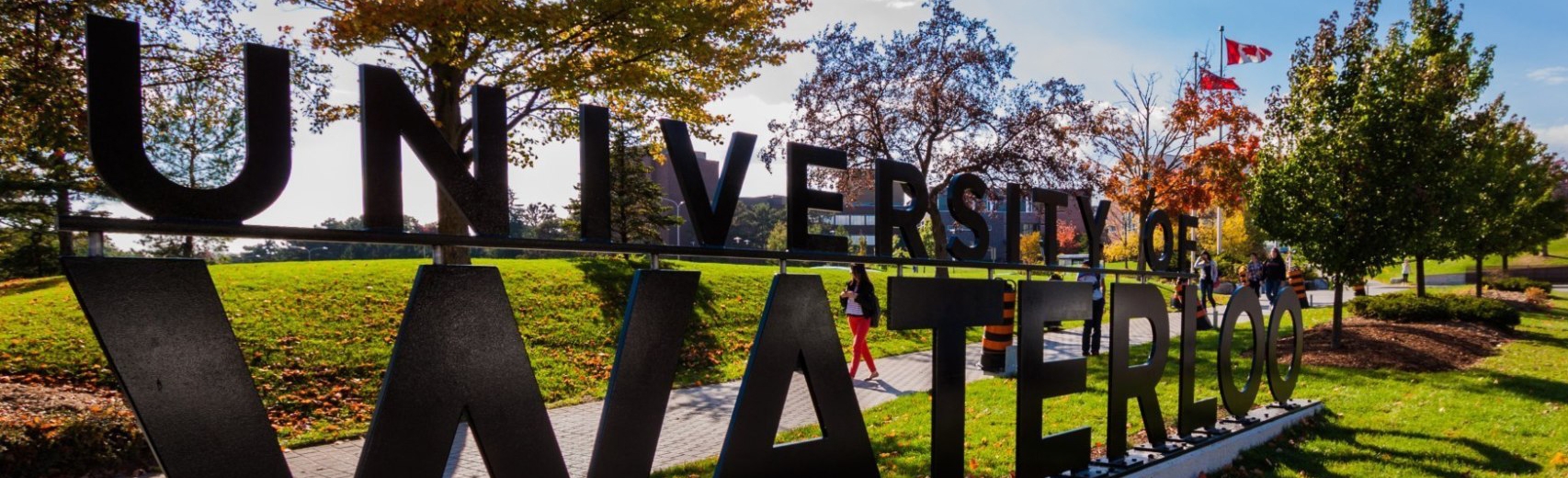 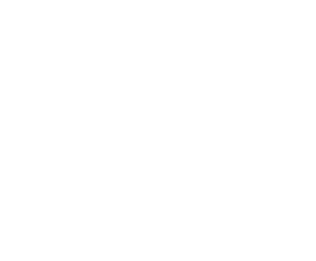 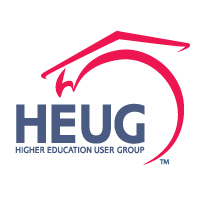 THANK YOU!
Canada Alliance   5-7 November 2017